LOGICAL FRAMEWORK – Activities design


Ms. Lucy Naydenova 
Project Manager NAP-GSP support to LDCs
UN Environment
Terminology Refresher
Component - label for a cluster of measures to achieve the vision

Outcome - what must be in place?

Outputs - interventions/deliverables 

Activities – steps to take
1. Resilience strengthening at community level
1.1 Enhanced capacity of Community X to mitigate climate change risks

1.1.1 Awareness-raising campaign conducted
1.1.1.1  Develop one leaflet…
1.1.1.2  Deliver 3 radio-transmissions... 

1.1.2 Early-warning App developed and disseminated
1.1.2.1 Develop an Early-Warning App connected to local weather stations..
1.1.2.2 Install 10 billboards along main roads to promote App..
Task Allocation, Partners - Deadlines
1.1.1.1 Develop one leaflet

Task allocation: 
Communication advisor, national consultant

Partners:
Ministry of Education

Deadline:
Q4 Year 1
Example
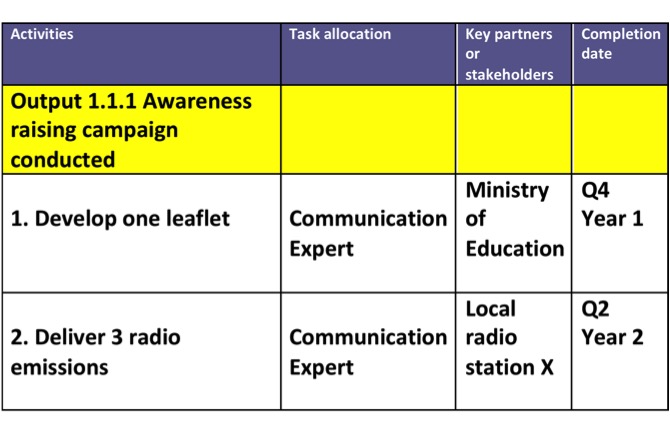